Recursive Tracing
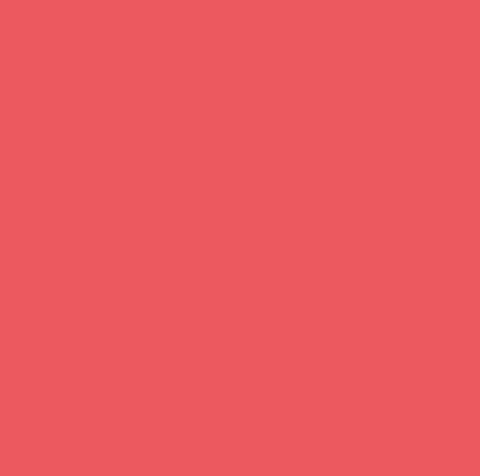 Factorial
Iterative Factorial
public static int iterativeFactorial(int n){
        int answer = 1;
        for(int i = 2; i <= n; i++){
            answer *= i;
        }
        return answer;
    }
iterativeFactorial(4)
answer=1*2*3*4
Recursive Factorial
public static int recursiveFactorial(int n){
        if(n == 1){
            return 1;
        }
        else{
            return n * recursiveFactorial(n-1);
        }
    }
4
4-1
4
public static int recursiveFactorial(int n){
        if(n == 1){
            return 1;
        }
        else{
            return n * recursiveFactorial(n-1);
        }
    }
public static int recursiveFactorial(int n){
        if(n == 1){
            return 1;
        }
        else{
            return n * recursiveFactorial(n-1);
        }
    }
public static int recursiveFactorial(int n){
        if(n == 1){
            return 1;
        }
        else{
            return n * recursiveFactorial(n-1);
        }
    }
3
2
1
recursiveFactorial(4)
    return 4*recursiveFactorial(3)
                 return 3*recursiveFactorial(2)
                              return 2*recursiveFactorial(1)
                                           return 1
3-1
2-1
3
2
Recursive Factorial
public static int recursiveFactorial(int n){
        if(n == 1){
            return 1;
        }
        else{
            return n * recursiveFactorial(n-1);
        }
    }
Base Case!
4
4-1
4
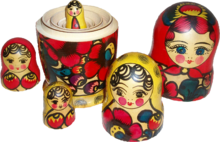 public static int recursiveFactorial(int n){
        if(n == 1){
            return 1;
        }
        else{
            return n * recursiveFactorial(n-1);
        }
    }
public static int recursiveFactorial(int n){
        if(n == 1){
            return 1;
        }
        else{
            return n * recursiveFactorial(n-1);
        }
    }
public static int recursiveFactorial(int n){
        if(n == 1){
            return 1;
        }
        else{
            return n * recursiveFactorial(n-1);
        }
    }
3
2
1
recursiveFactorial(4)
    return 4*recursiveFactorial(3)
                 return 3*recursiveFactorial(2)
                              return 2*recursiveFactorial(1)
                                           return 1
3-1
2-1
3
2
Recursive Factorial
public static int recursiveFactorial(int n){
        if(n == 1){
            return 1;
        }
        else{
            return n * recursiveFactorial(n-1);
        }
    }
4
4-1
4
public static int recursiveFactorial(int n){
        if(n == 1){
            return 1;
        }
        else{
            return n * recursiveFactorial(n-1);
        }
    }
public static int recursiveFactorial(int n){
        if(n == 1){
            return 1;
        }
        else{
            return n * recursiveFactorial(n-1);
        }
    }
public static int recursiveFactorial(int n){
        if(n == 1){
            return 1;
        }
        else{
            return n * recursiveFactorial(n-1);
        }
    }
3
2
1
24
recursiveFactorial(4)
    return 4*recursiveFactorial(3)
                 return 3*recursiveFactorial(2)
                              return 2*recursiveFactorial(1)
                                           return 1
6
3-1
2-1
3
2
2
1
public static void mystery1(int n){
        if (n <= 1) {
            System.out.print(n);
        } else {
            mystery1(n / 2);
            System.out.print(", " + n);
        }    
    }
Recursive Mystery 1
mystery1(0)
0
Base case
mystery1(1)
1
Base case
mystery1(2)
1, 2
mystery1(3) 
1, 3
mystery1(4)
1, 2, 4
public static void mystery1(int n){
        if (n <= 1) {
            System.out.print(n);
        } else {
            mystery1(n / 2);
            System.out.print(", " + n);
        }    
    }
public static void mystery2(int n){
        if (n <= 0) {
            System.out.print("*");
        } else if (n % 2 == 0) {
            System.out.print("(");
            mystery2(n - 1);
            System.out.print(")");
        } else {
            System.out.print("[");
            mystery2(n - 1);
            System.out.print("]");
        }
    }
Recursive Mystery 2
mystery2(0)
*
mystery2(1)
[*]
mystery2(2)
([*])
mystery2(3)
[([*])]
mystery2(4)
([([*])])
Alternating balance () and [] with a * in the middle
public static void mystery2(int n){
        if (n <= 0) {
            System.out.print("*");
        } else if (n % 2 == 0) {
            System.out.print("(");
            mystery2(n - 1);
            System.out.print(")");
        } else {
            System.out.print("[");
            mystery2(n - 1);
            System.out.print("]");
        }
    }
public static void mystery3(String str){
        if(!str.isEmpty()){
            System.out.print(str.charAt(0));
            mystery3(str.substring(1));
            System.out.print(str.charAt(0));
        }
    }
Recursive Mystery 3
Mystery3(“taco”)